UNIT 8: FILM
Lesson 6: Skills 2
OBJECTIVES
After this lesson, students will be able to
LISTENING
listen for specific information about a film
WRITING
write a paragraph about one's favourite film.
[Speaker Notes: ;]
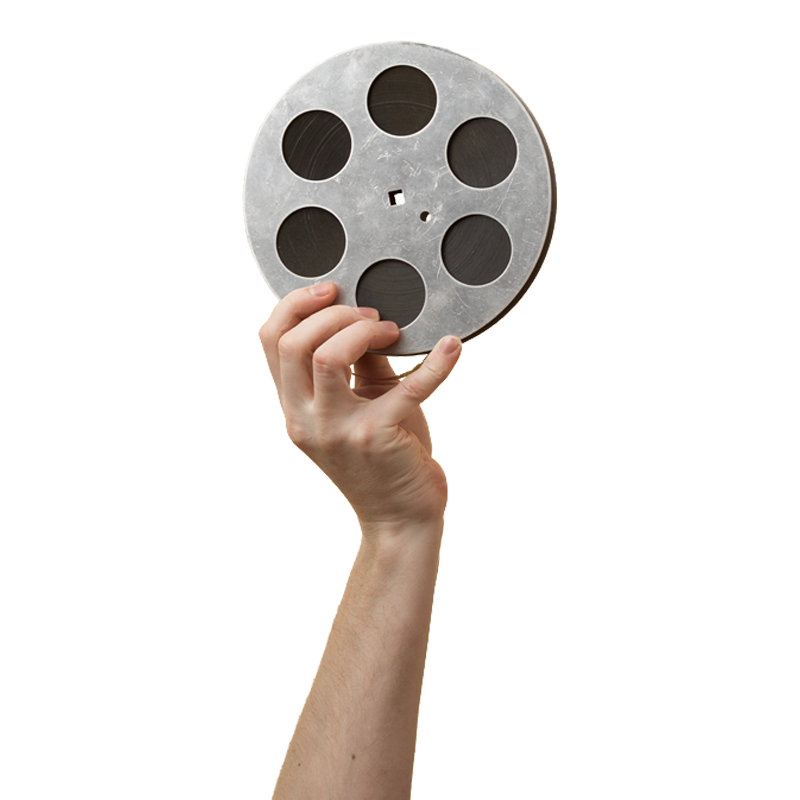 01
LISTENING
Watch the video and write down the types of the films.
1. Work in pairs. Discuss the following question.
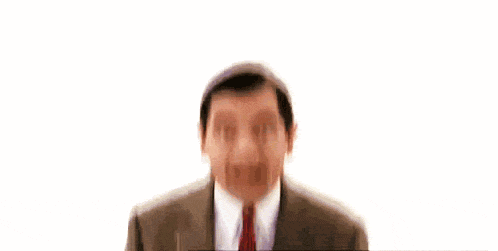 What do you like / dislike about a comedy?
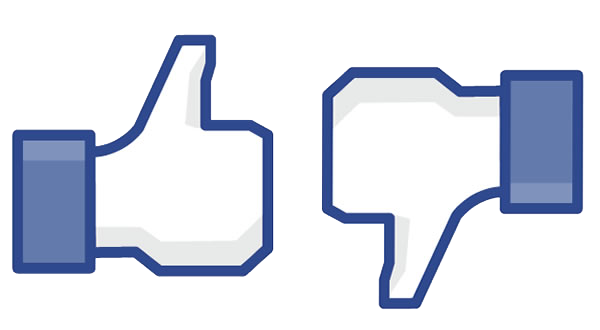 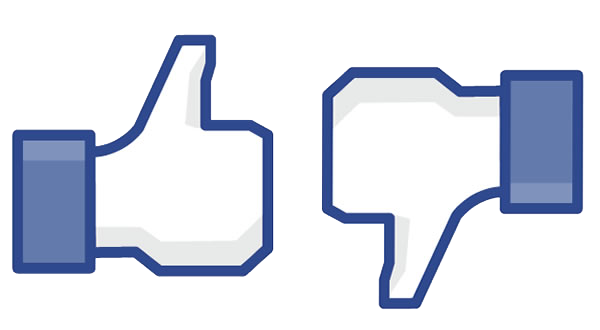 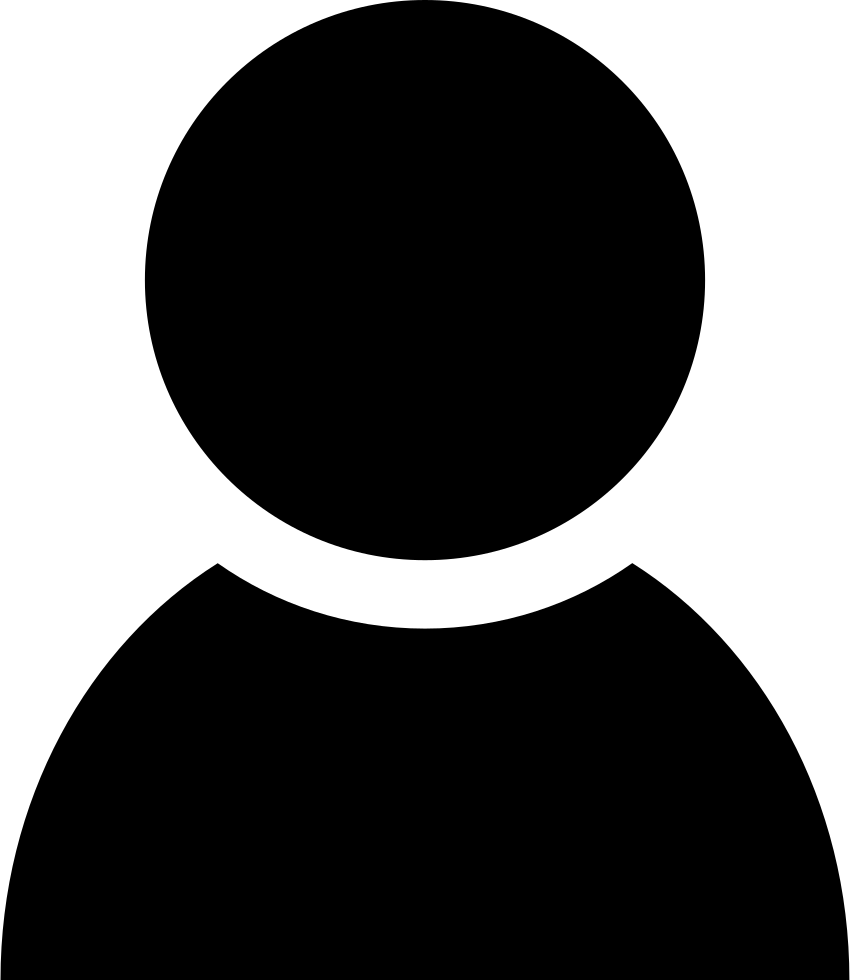 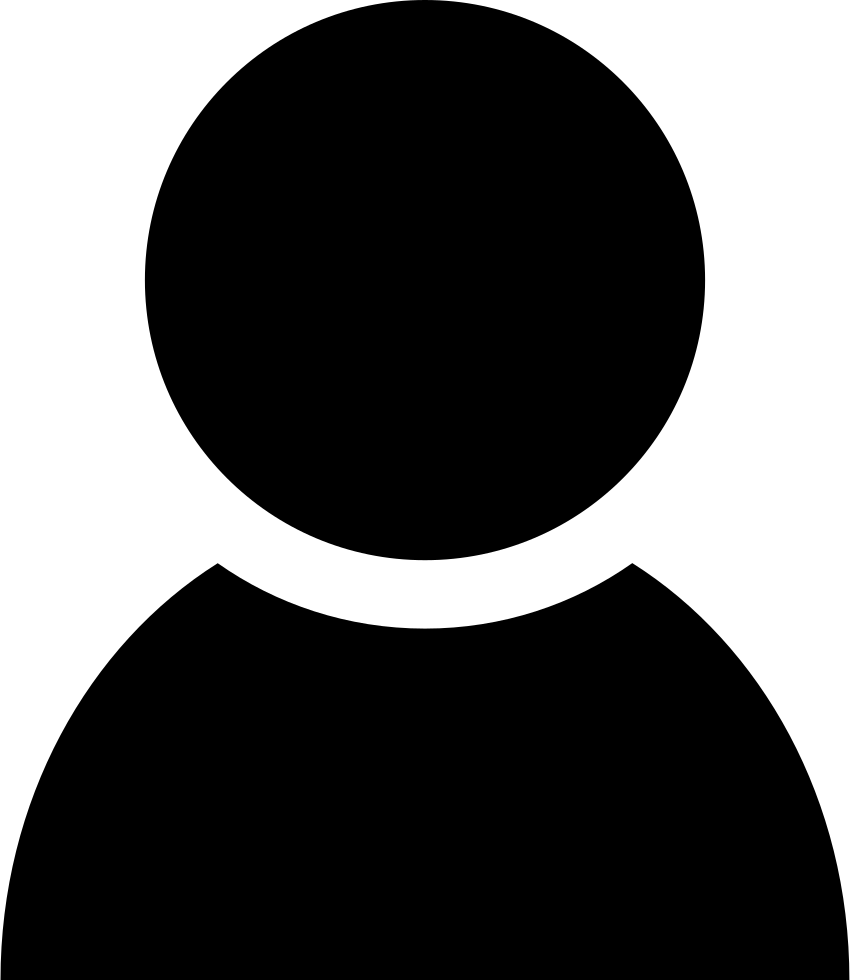 Makes people laugh
Mostly not educational
Helps people relax
Some are not suitable for children
Reduces stress
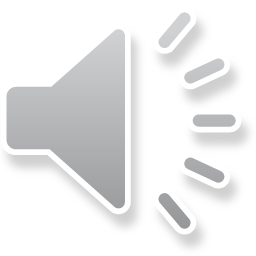 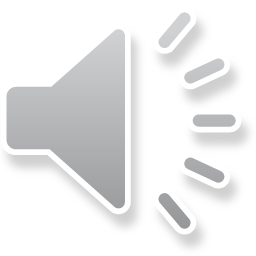 2.Mark and Hoa are talking about the film Naughty Twins.
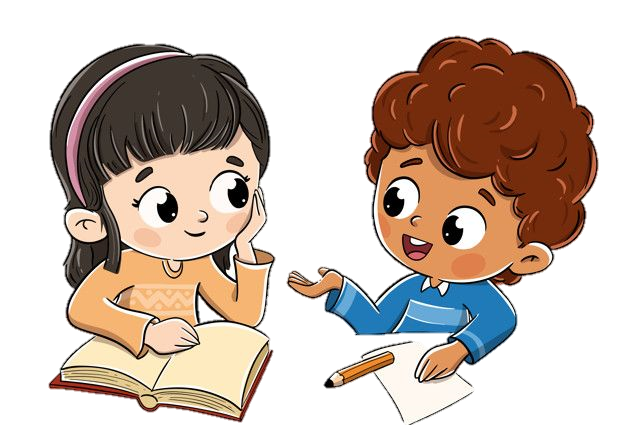 Mark
Hoa
Listen. Who stars in the film?
A. Linda Smith and Susan Brown
B. Linda Brown and Susan Smith 
C. Susan Linda and Brown Smith
Hoa: I like Simon's films. Who stars in it? 
Mark: Linda Brown and Susan Smith.
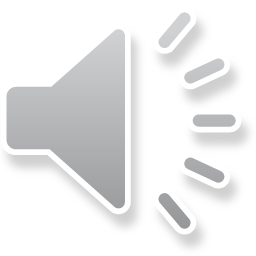 3. Listen to the conversation again. Choose the best answer to each question below.
3. Before listening again, underline keywords.(words that contain important information)
1. Naughty Twins is a ___.A. comedy 			
B. science fiction film 	
C. horror film2. The main characters are ___.A. old classmates 		
B. twin brothers 		
C. twin sisters
3. Where do the twins meet each other for the first time?A. At a summer camp. 	
B. At a summer school. 	
C. At a hospital.
4. People say Naughty Twins is a film that ___.A. young people should seeB. young people shouldn’t seeC. is shocking
3. Listen to the conversation again. Choose the best answer to each question below.
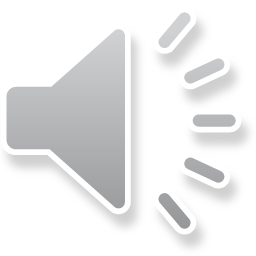 1. Naughty Twins is a ___.A. comedy 			
B. science fiction film 	
C. horror film2. The main characters are ___.A. old classmates 		
B. twin brothers 		
C. twin sisters
Hoa: Mark, what film did you see last week? 
Mark: Naughty Twins. It’s a comedy and its director is Nancy Simon.
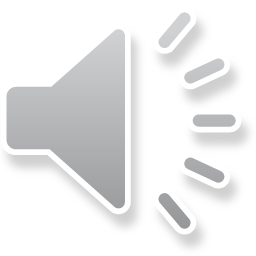 Hoa: What is it about? 
Mark: It's about two naughty girls. Although they are twins, they don't grow up together after their parents' marriage ends.
3. Listen to the conversation again. Choose the best answer to each question below.
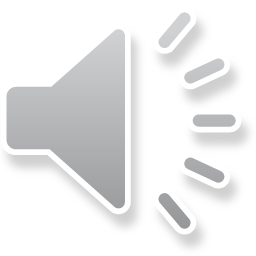 3. Where do the twins meet each other for the first time?A. At a summer camp. 	
B. At a summer school. 	
C. At a hospital.
4. People say Naughty Twins is a film that ___.A. young people should seeB. young people shouldn’t seeC. is shocking
Hoa: What happens next? Mark: The twins meet each other for the first time at a summer camp.
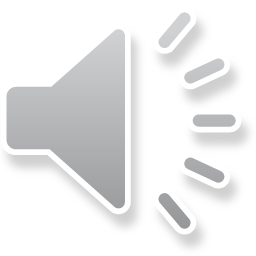 Hoa: Did it receive good reviews? 
Mark: Yes, most people say it's a must-see for young people because it's funny and moving.
[Speaker Notes: Hoa: I like Simon's films. Who stars in it? Mark: Linda Brown and Susan Smith. Hoa: They're well-known actresses. What is it about? Mark: It's about two naughty girls. Although they are twins, they don't grow up together after their parents' marriage ends. Hoa: What happens next? Mark: The twins meet each other for the first time at a summer camp. They make a plan to bring their parents back together. And then many funny things happen. Hoa: Did it receive good reviews? Mark: Yes, most people say it's a must-see for young people because it's funny and moving. The acting and music are excellent, too....]
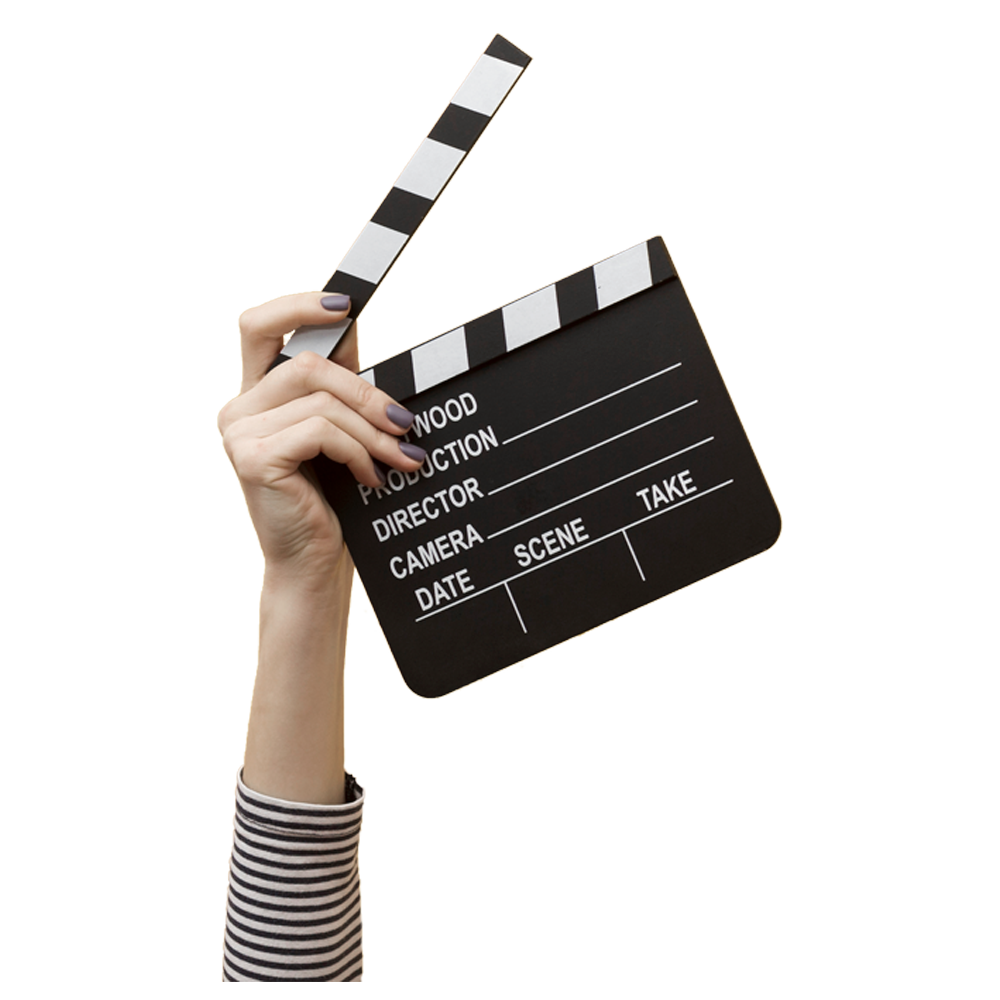 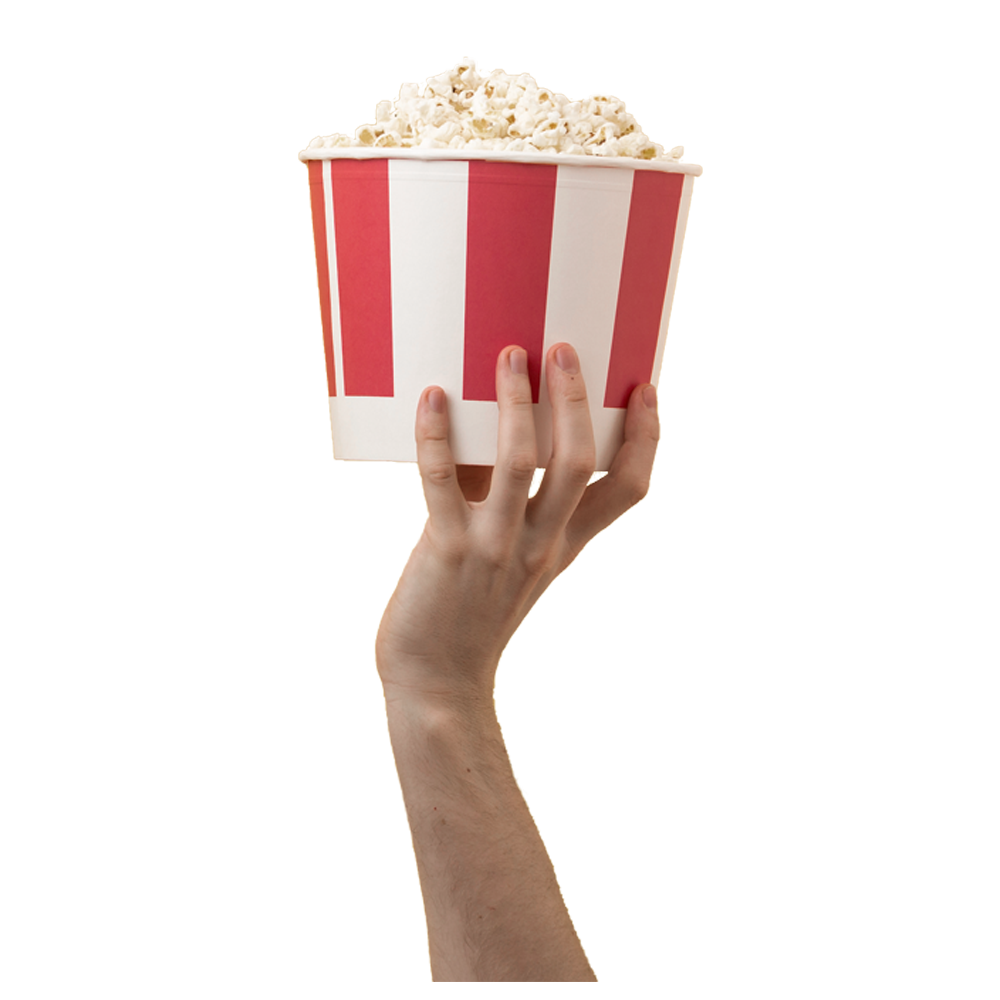 02
WRITING
Refer back to the Reading & complete the notes.
Sample
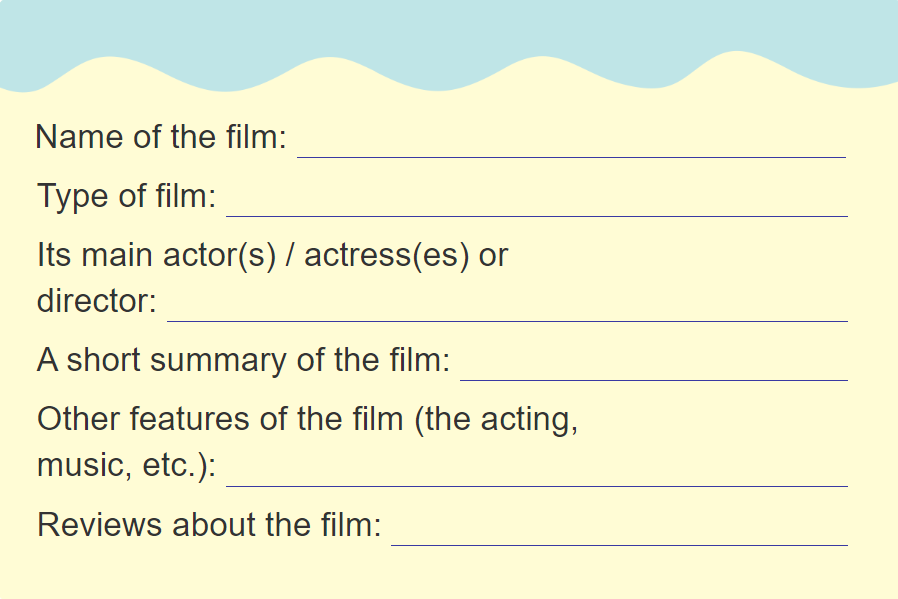 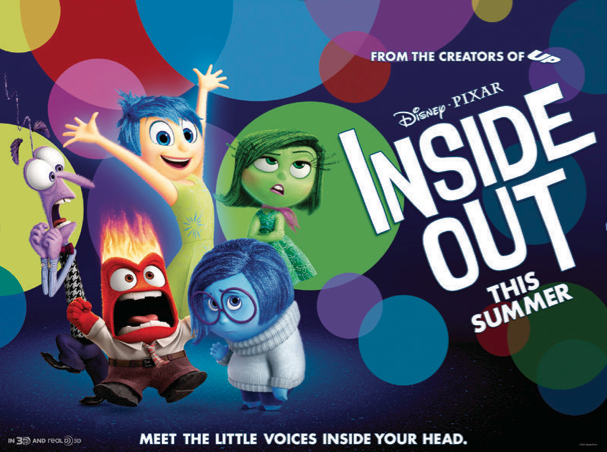 Inside out
Animation
Directed by Pete Docter and co-directed by Ronnie del Carmen
Riley and her emotions struggle to adjust to the new life.
Beautiful, original story about handling big feelings
A very creative and touching film
[Speaker Notes: Riley is a 11-year-old girl. When Riley moves from Minnesota to San Francisco, she and her emotions struggle to adjust to the new life. After one year, everything is fine and Riley is happy.]
4. Make notes about one of your favourite films in 5 mins.
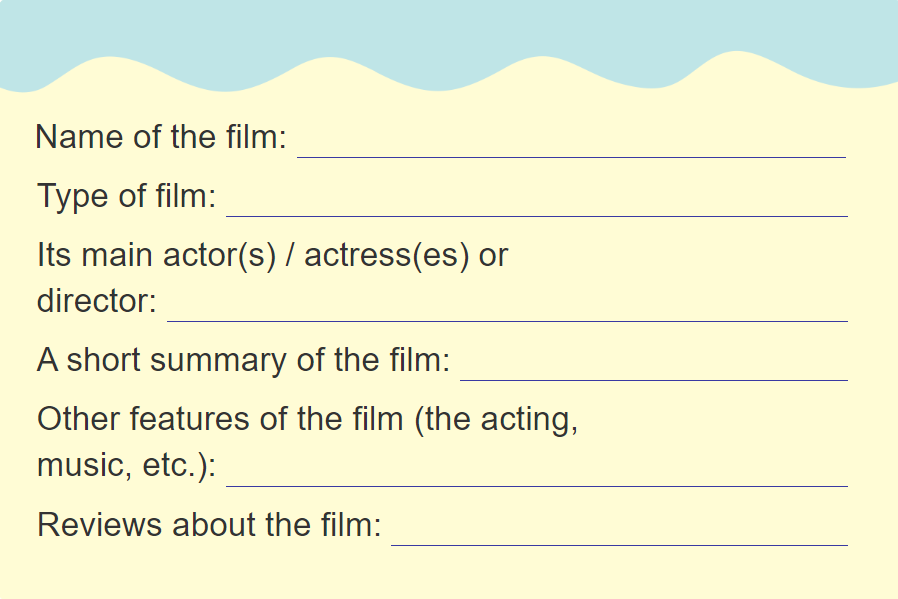 Use the information in ex 4 to write a paragraph of about 70 words about the favourite film.
My favourite film is Inside out. This animation is directed by Pete Docter and co-directed by Ronnie del Carmen. The movie is about Riley, a 11-year-old girl. She moves from Minnesota to San Francisco because her father starts a new job here. Riley and her emotions struggle to adjust to the new life. The films is based on a beautiful original story about handling big feelings. People say that it is a very creative and touching film.
Name of the film: Inside out 
Type of film: Animation  
Its main actor(s) / actress(es) or director:  Directed by Pete Docter and co-directed by Ronnie del Carmen 
A short summary of the film: Riley and her emotions struggle to adjust to the 
Other features of the film (the acting, new life. music, etc.): Beautiful original story about handling big feelings 
Reviews about the film: A very creative and touching film
5. Use the information in ex 4 to write a paragraph of about 70 words about your favourite film.
________________________________
________________________________
________________________________
________________________________
________________________________
________________________________
________________________________
________________________________
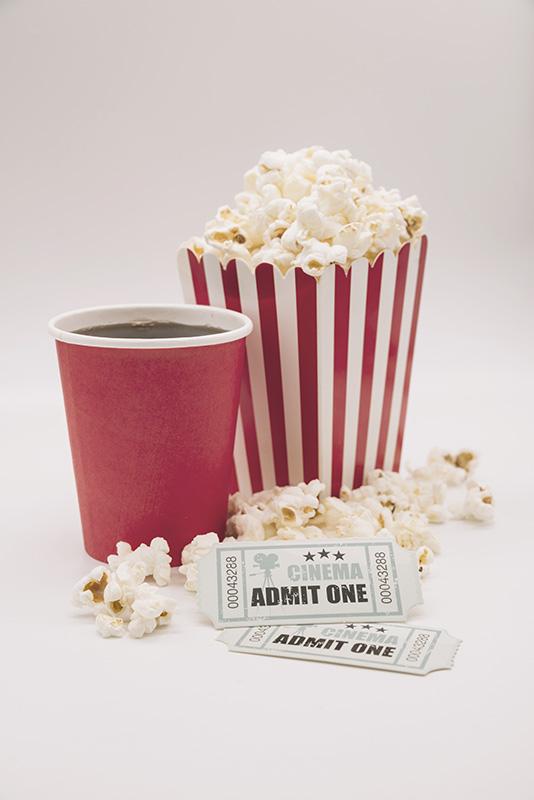 WRAP UP
LISTENING
listen for specific information about a film
WRITING
write a paragraph about one's favourite film
THANKS FOR YOUR ATTENTION!